Fugitive methane emissions from biogas plants – results of a field experiment
Martin Piringer, Claudia Flandorfer, Sirma Stenzel, Marlies Hrad
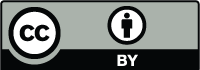 Overall aim of the investigation
Reproduce the a priori not known emission rate of a biogas plant by an inverse dispersion technique with the Lagrangian particle dispersion model LASAT

Field experiment: 3 laser teams and one DIAL team involved, but not ZAMG

ZAMG received plant information and measurement data afterwards to back-calculate the methane emission

As the real source configuration was not known, several assumptions have been tested
18.09.2017
Folie 2
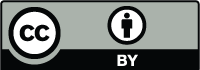 Outline
Detection of emission rates
Measurement set-up
Meteorological measurements
Laser measurements of methane concentrations
Calculation of emission rates
Summary of findings
18.09.2017
Folie 3
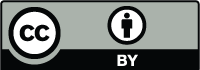 Synthetic methane release experiment
18.09.2017
Folie 4
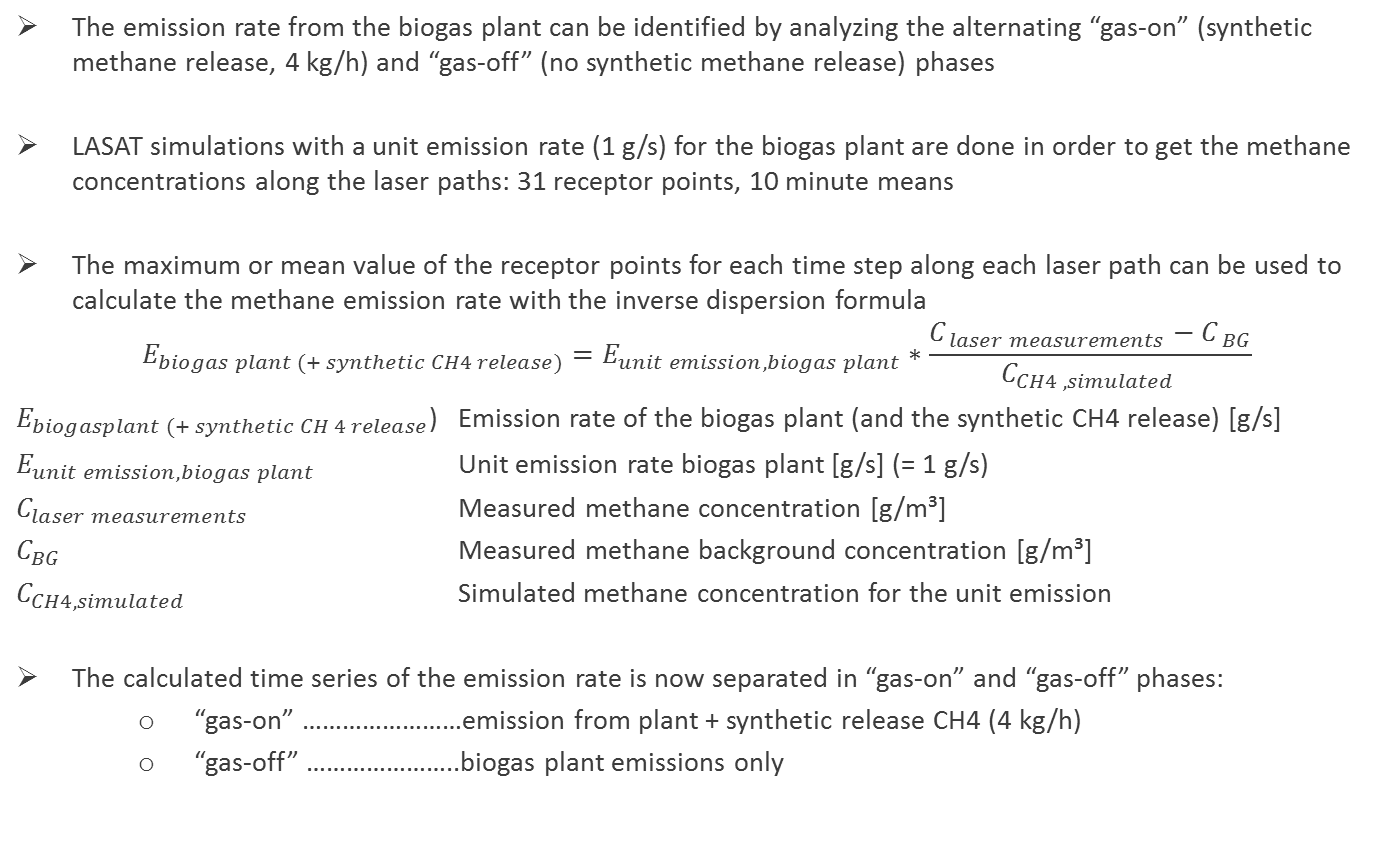 Measurement set-up and model domain
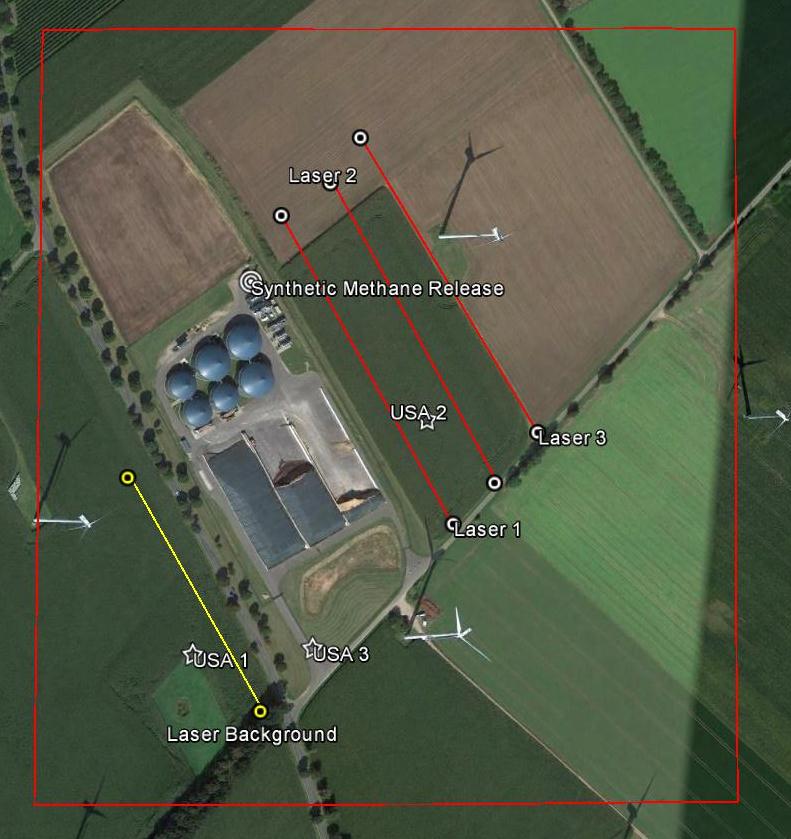 18.09.2017
Folie 5
LASAT Domain (630 x 700 m) with synthetic methane release point source (white circle), the background measurement path (yellow straight), the laser paths (red straights) and USA locations (white stars). (Google Earth)
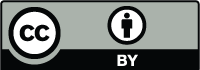 Wind direction and wind speed
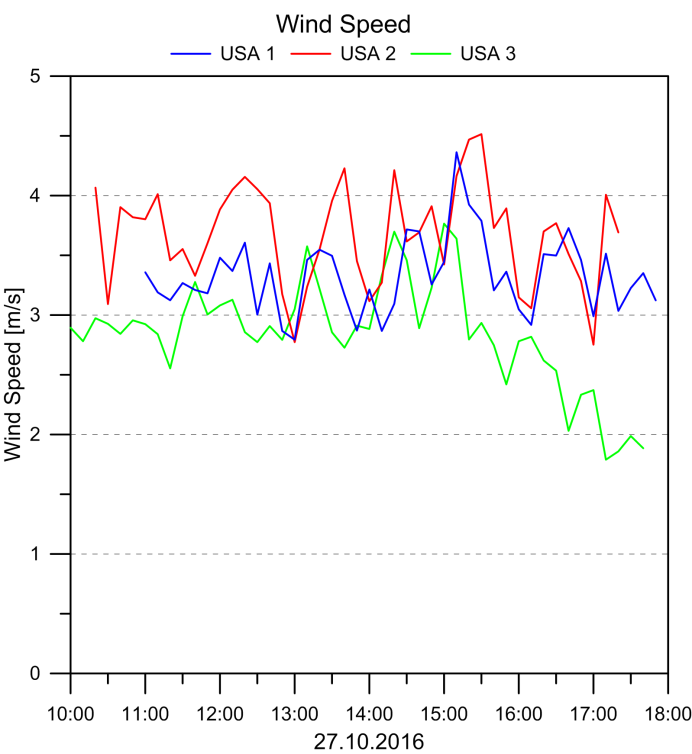 18.09.2017
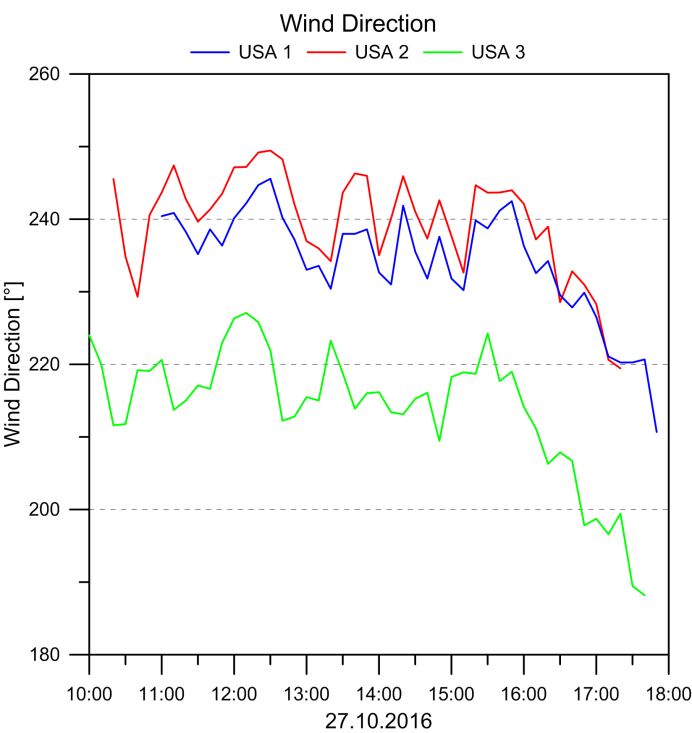 Folie 6
3 different measurement heights: 

USA 1 at 2.6 m; windward side
USA 2 at 4.6 m; leeward side
USA 3 at 5 m; probably influenced by a tree row and a fence

USA 1 and USA 2 data is used as input to dispersion model
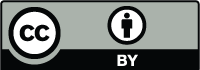 Atmospheric stability
18.09.2017
Folie 7
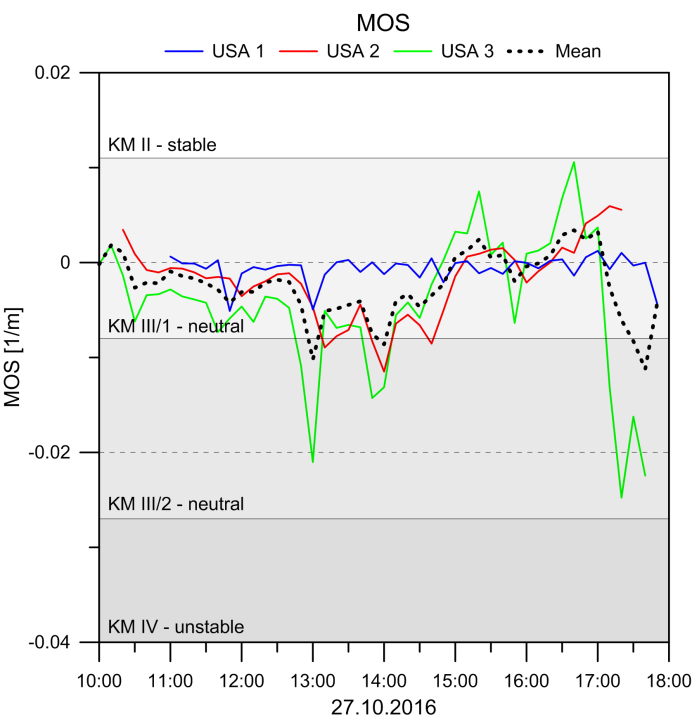 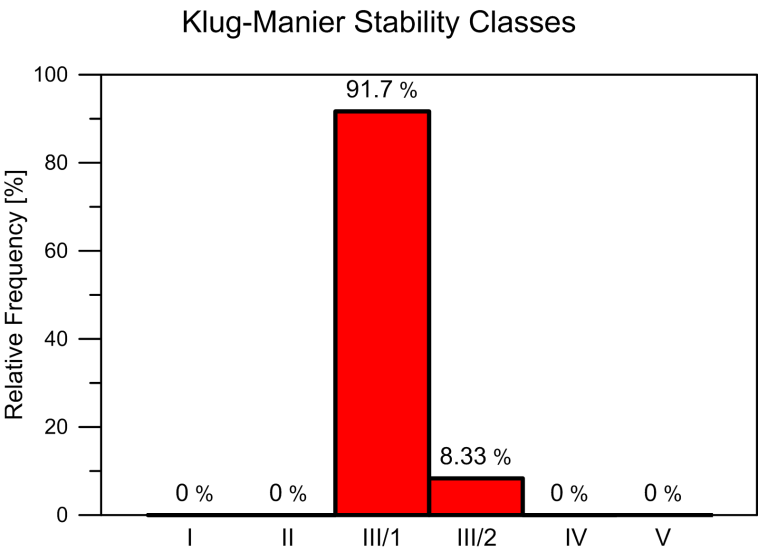 Largest variation in MOS for USA 3 (vicinity of trees and fence)
Neutral conditions are prevalent
Mean value of MOL chosen as input to dispersion model
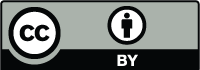 Standard deviations of wind components
18.09.2017
Folie 8
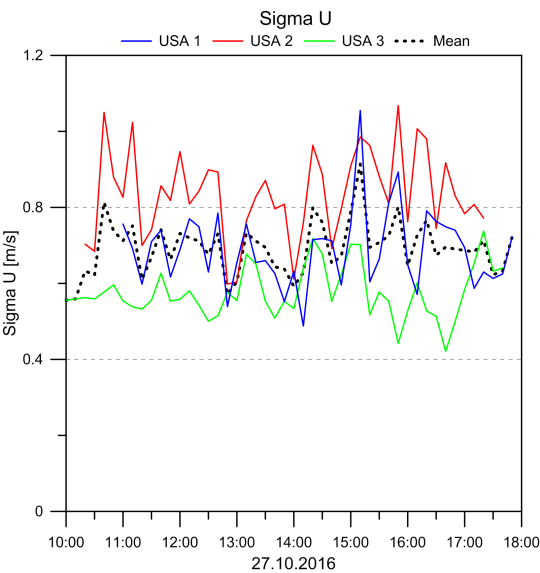 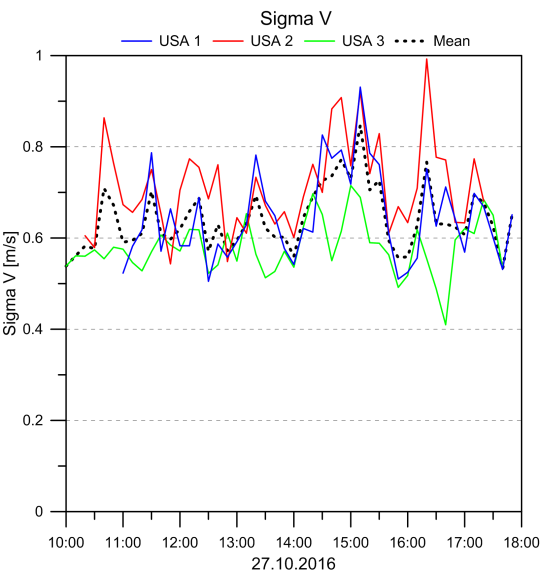 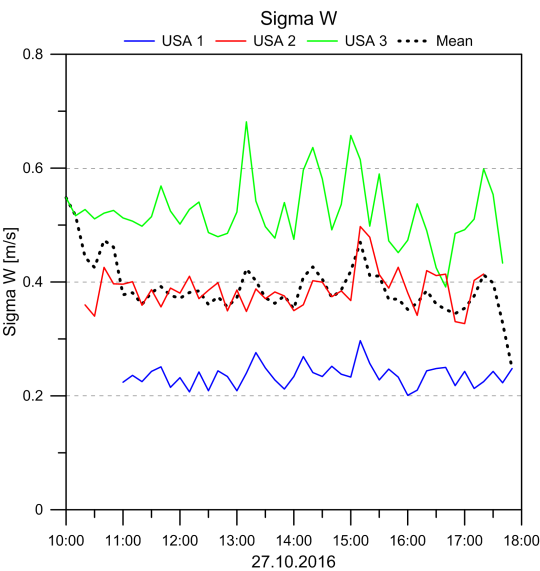 Sigma U and Sigma V show similar values. 
Larger differences for Sigma W: USA 1 (blue, windward) measured the lowest, USA 3 (trees and fence) the highest values. 
Leeward Sigma W (USA 2) larger than windward Sigma W
For the model simulations, averages of Sigma U and Sigma V, but Sigma W from USA 1 and USA 2 only were used.
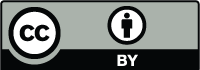 Laser measurements of methane concentrations
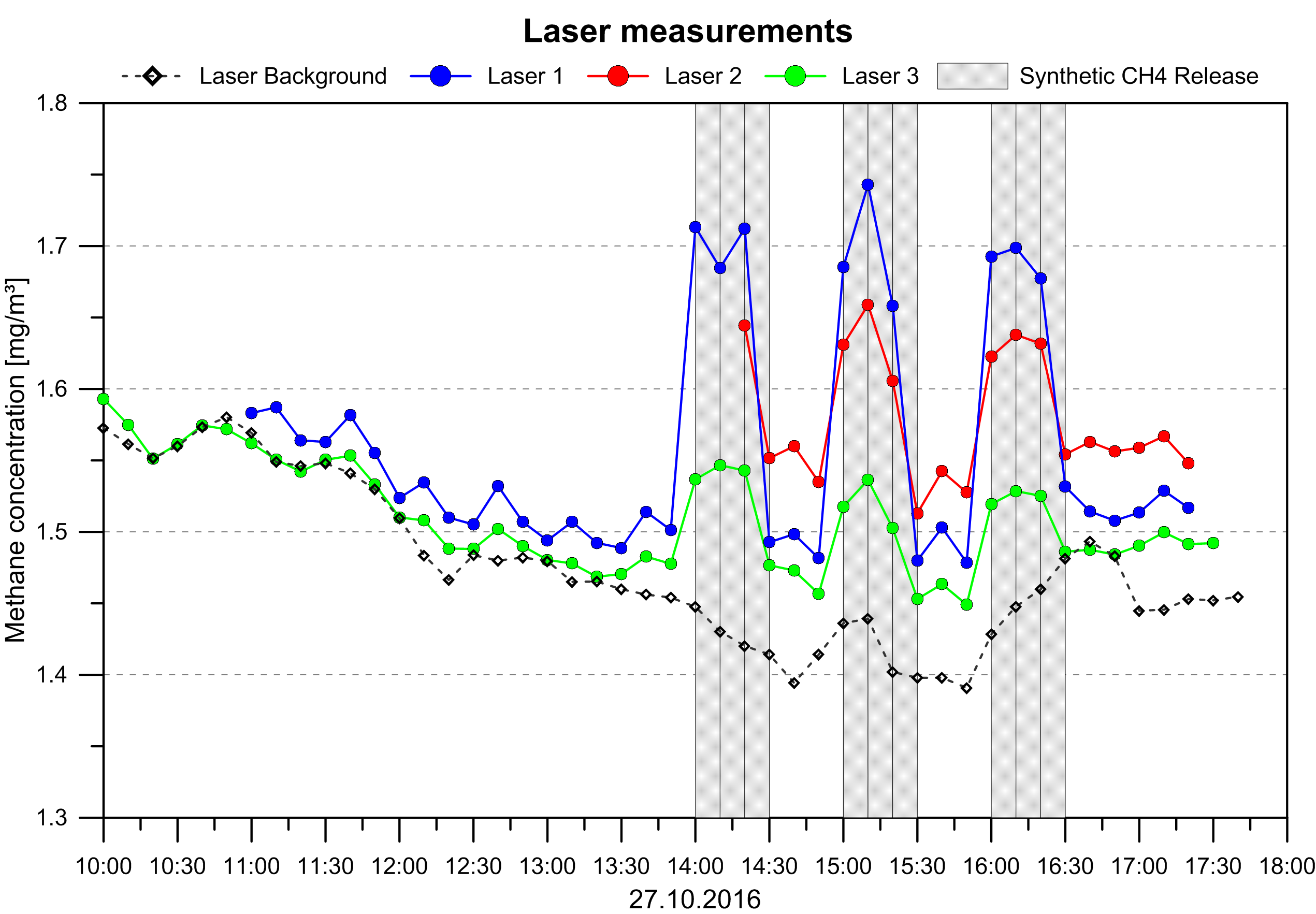 18.09.2017
Folie 9
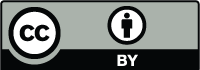 In the “gas-on phase”, the measured methane concentrations from the lasers increase. In the “gas-off phase”, the methane concentrations decrease, as expected. Laser 2 shows less reduction in the gas-off phase than the other lasers.
Steps to calculate emission rates
Aims: reproduce the emission rate of the biogas plant (with and without synthetic methane release) and the reference emission rates derived from DIAL (Differential Absorption Lidar) measurements for the gas-on and gas-off phases.

Therefore, concentration fields for a unity emission of 1 g/s (for different source configurations) have been calculated
Maximum or mean value from the receptor points along the laser paths
Wind data from USA 1 and USA 2 have been used
 Source configurations tested:
Area source – whole biogas plant (height 0.1 m)
Area source – centered over the fermenters (height 0.1 m)
Point source – located in the middle of the fermenters (height 1 m)
Volume source – whole biogas plant (height 10 m)
Volume source – centered over the fermenters (height 10 m)
18.09.2017
Folie 10
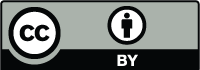 Methane plume of the synthetic release
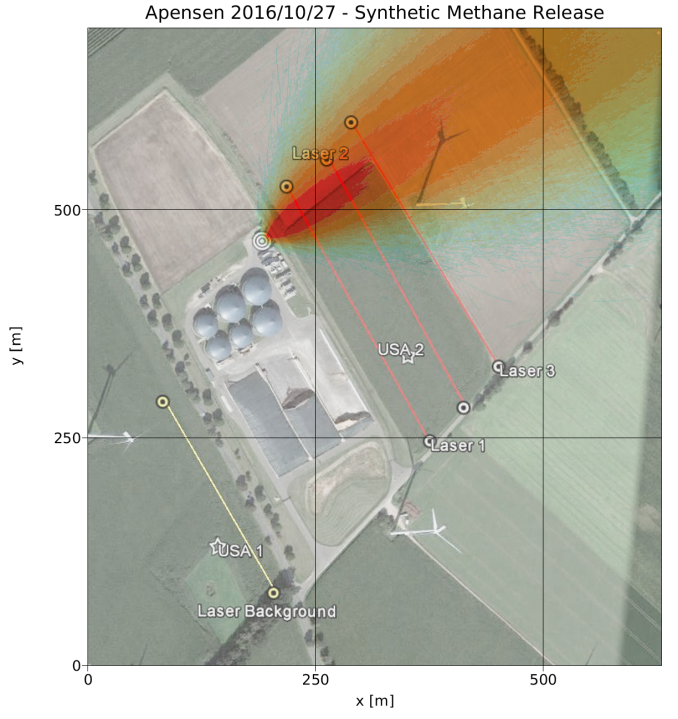 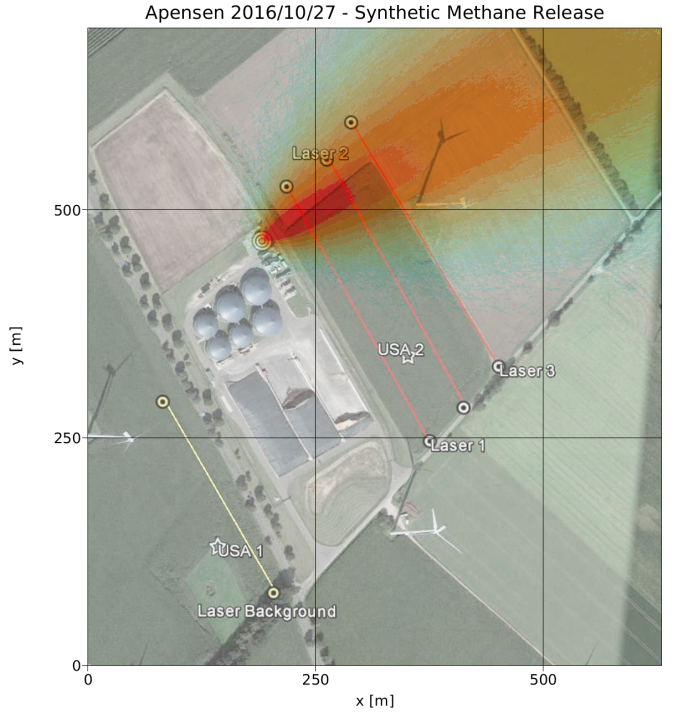 18.09.2017
Folie 11
Maximum 10-min CH4 concentration calculated with LASAT with the wind data from USA 1 (left) and USA 2 (right).

USA 1: Higher concentrations due to lower wind and turbulence 
USA 2: Higher wind speed and vertical turbulence cause a faster mixing of methane which results – as expected - in smaller simulated concentrations
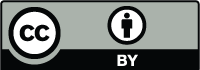 Methane plume of the area source (whole biogas plant)
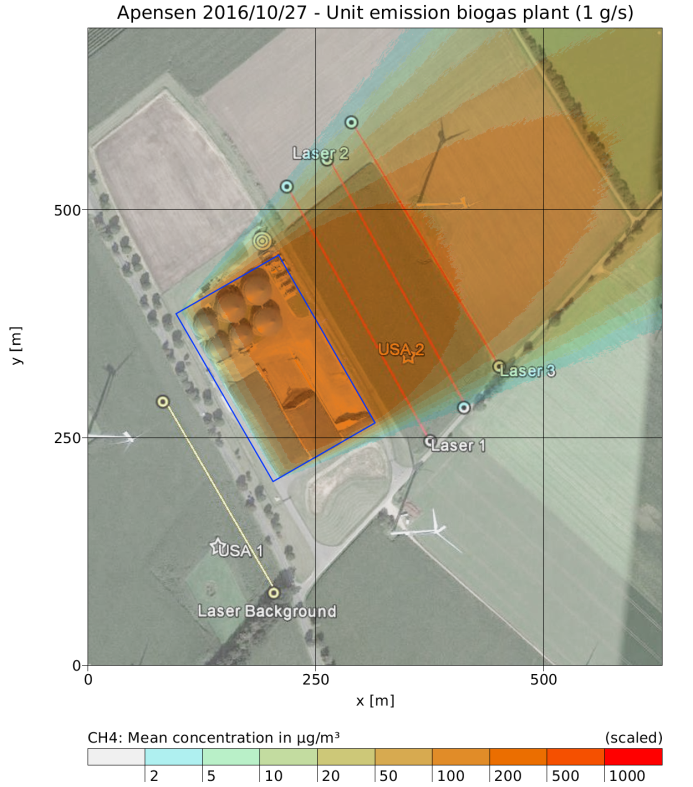 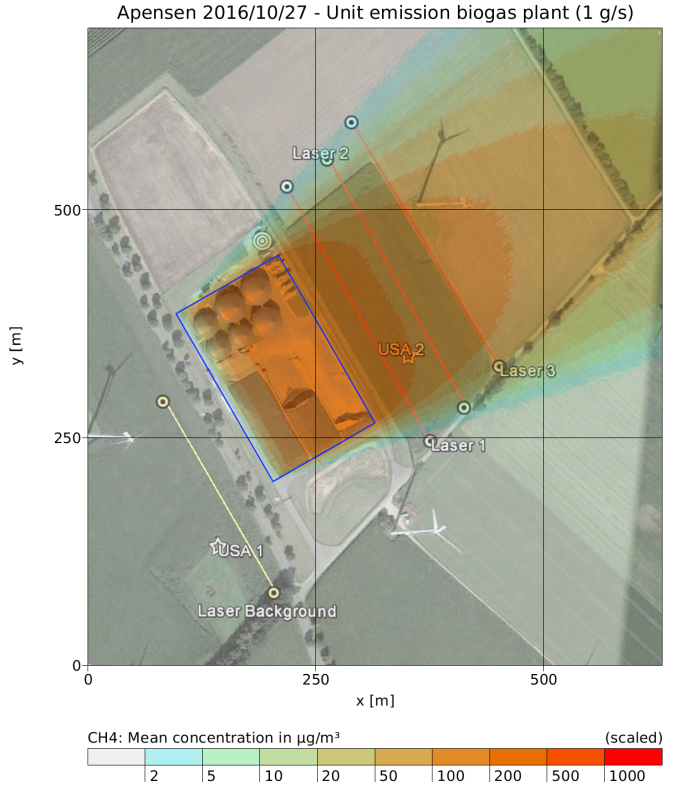 18.09.2017
Folie 12
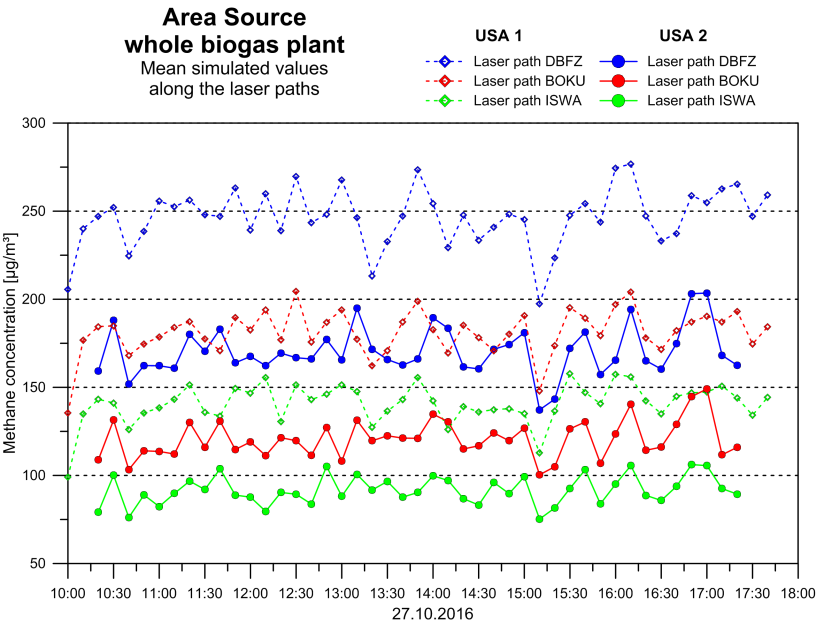 Simulated 10-min mean values along the laser paths 1-3. Wind data from USA 1 (dashed lines) and USA 2 (solid lines).
Mean CH4 concentrations (LASAT), unit emission. Area source located 0.1 m above surface (blue rectangle). Wind data from USA 1 (left) and USA 2 (right).
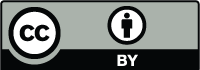 Summary of results („gas-on,  gas-off“)
18.09.2017
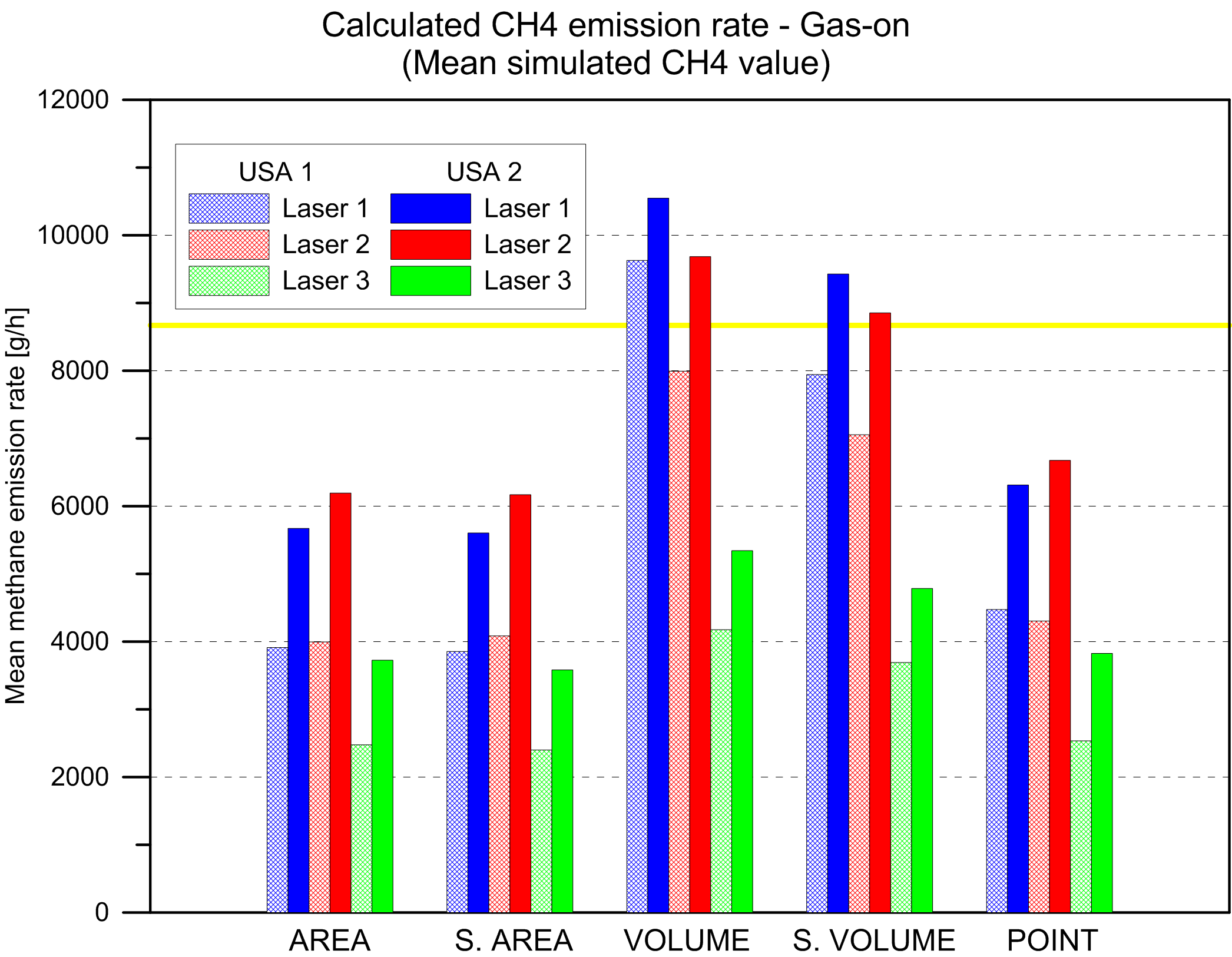 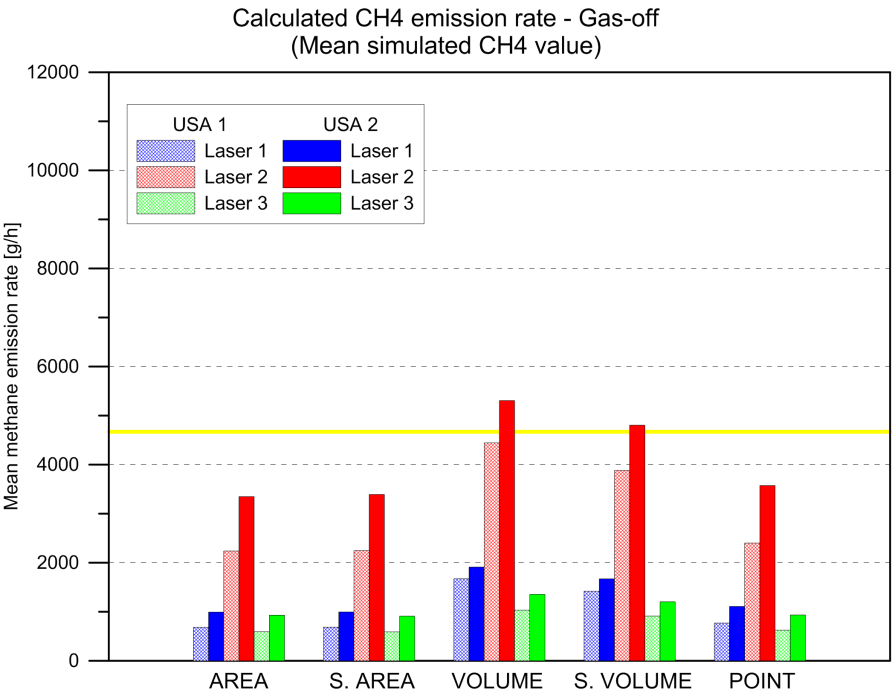 Folie 13
Calculated emission rate for 5 source configurations for the “gas-on” and “gas-off” phases.
Reference emission rates (yellow lines) are derived from the DIAL.

The emission rate is calculated with the 10-minute mean CH4 values along the laser paths 1-3. The cross-line filled bars show the results of the simulations with the meteorology from USA 1, the filled bars show the simulations with meteorology from USA 2.
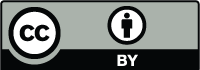 Interpretation and conclusions
Both the selected source geometry and the meteorological data have an influence on the calculated synthetic emission rate.
Using the mean value along the laser path, the derived emission rate is much closer to the reference emission rate as for the maximum value which often results in a severe under-estimation of emissions.
The calculated emission rate depends on the distance of the laser paths. The highest emission rates are obtained for lasers 1 or 2. Laser 3 is maybe too far away from the source. 
The best results were derived from
Mean values along the laser paths
USA 2 (leeward)
Volume source configurations
Lasers not too close or too far away from the plant
The first measurement campaign was seen as an opportunity to optimize the set-up for the following field experiment.
18.09.2017
Folie 14
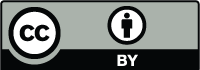 Thank you for your attention!

Questions?
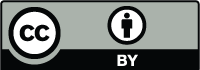